Выпускные классы Царёво-Займищенской школы
Выпуск 1967 года
Выпуск 1969 года
Выпуск 1975 года
Выпуск 1979 года
Выпуск 1988 года
Учителя Царёво-Займищенской школы
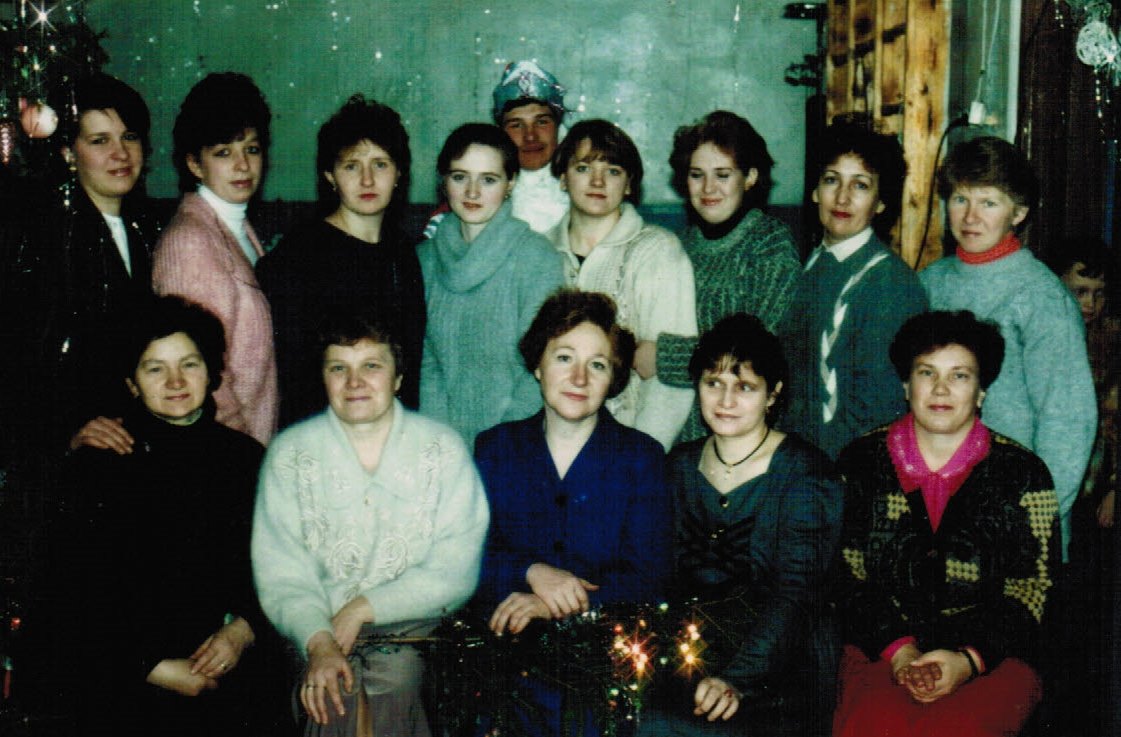 Выпуск 2000 года
9 класс 2004 год
Выпуск 2006 года
Выпуск 2007 года
Выпуск 2011 года
Выпуск 2012 года
2012
Выпуск 2013 года
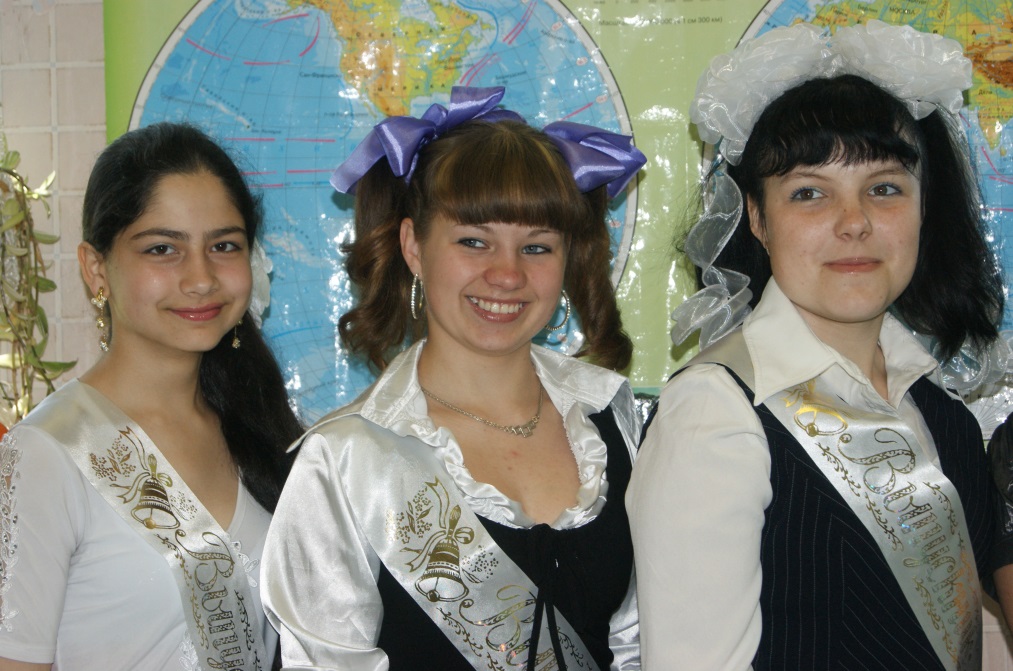 Выпуск 2014 года
Выпуск 2015 года
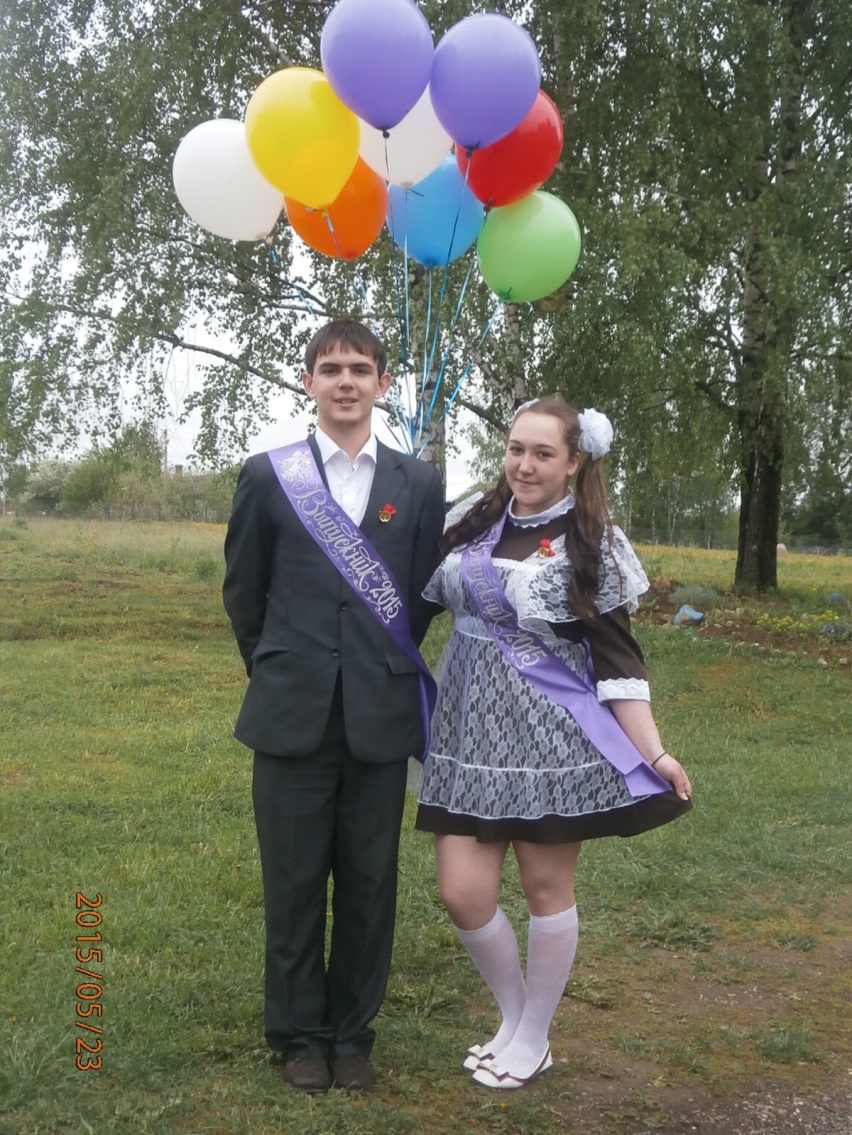 Выпуск 2016 года
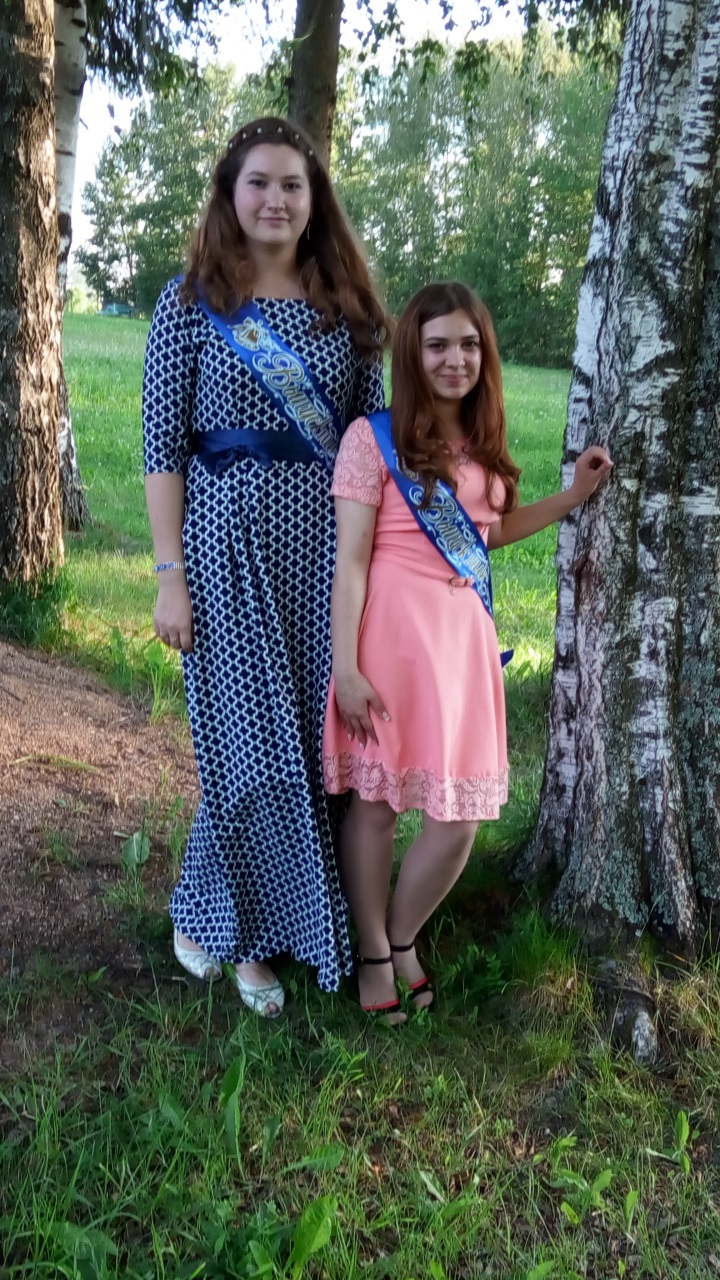 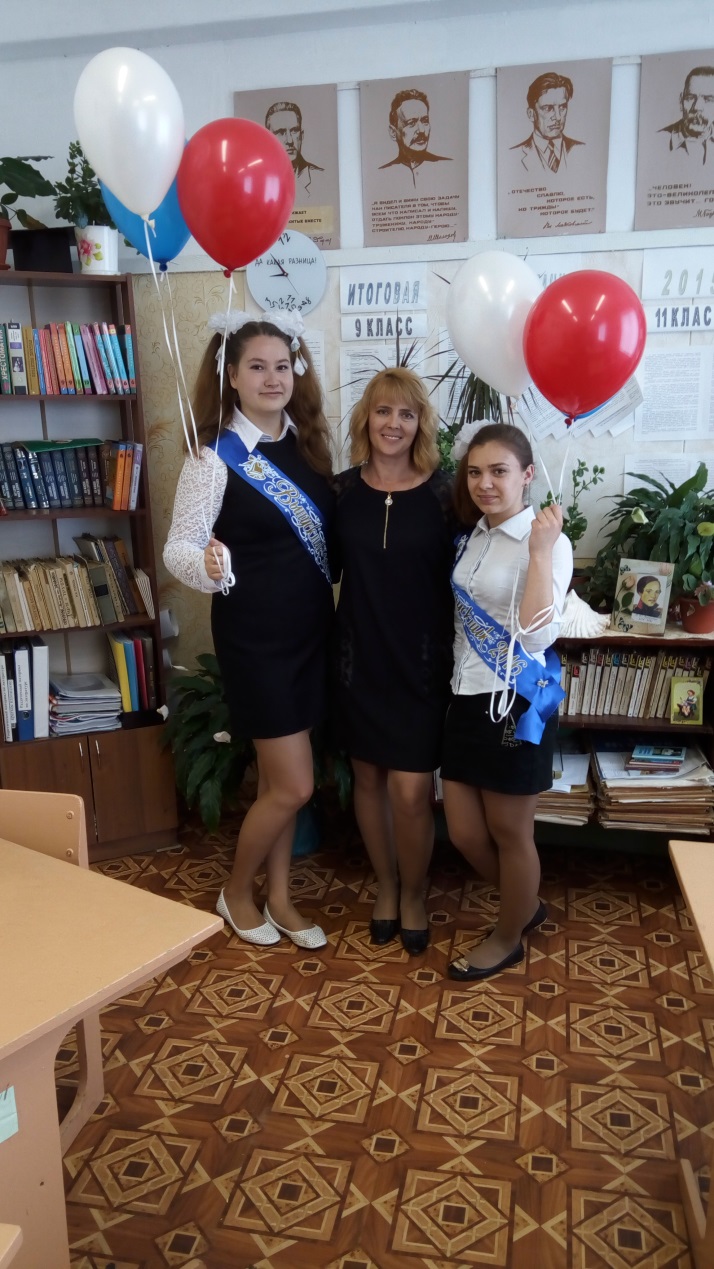 Учителя 2016 год
Выпуск 2017 года
2017
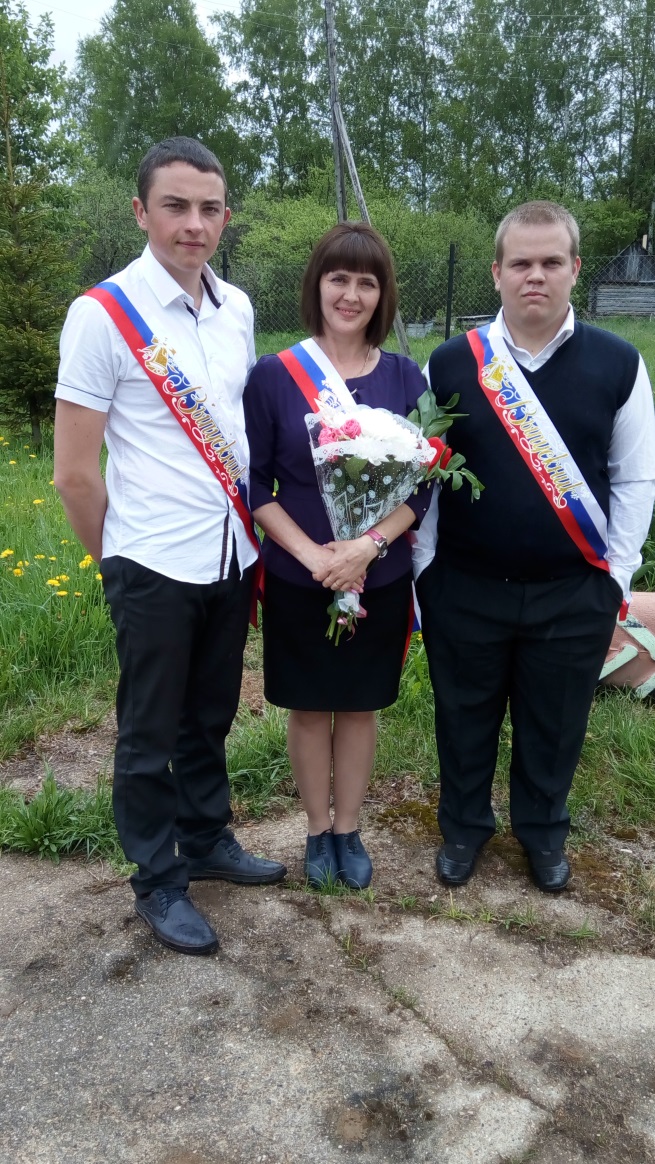 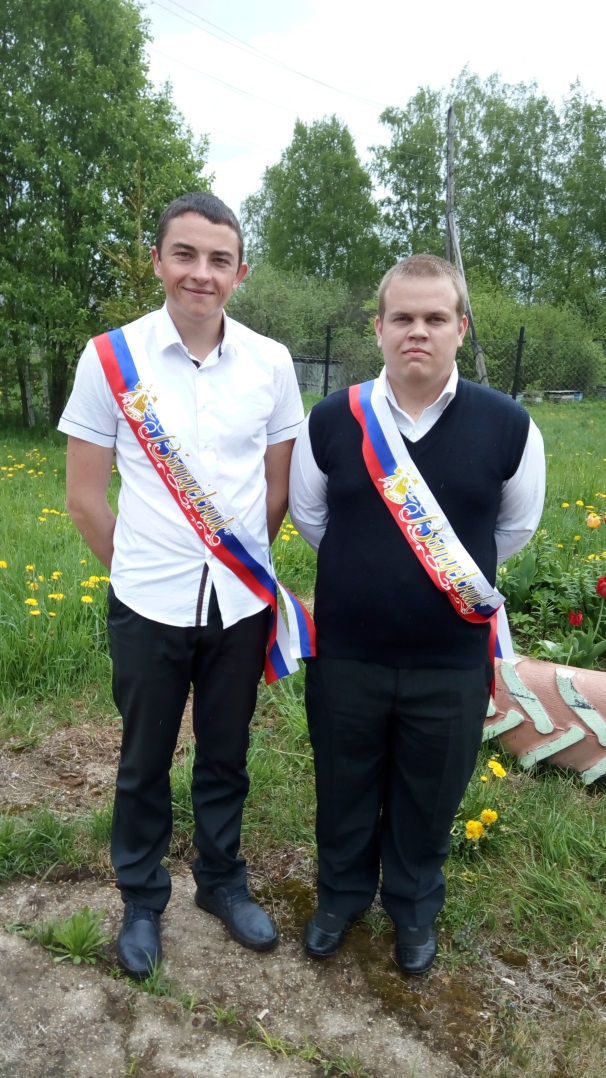 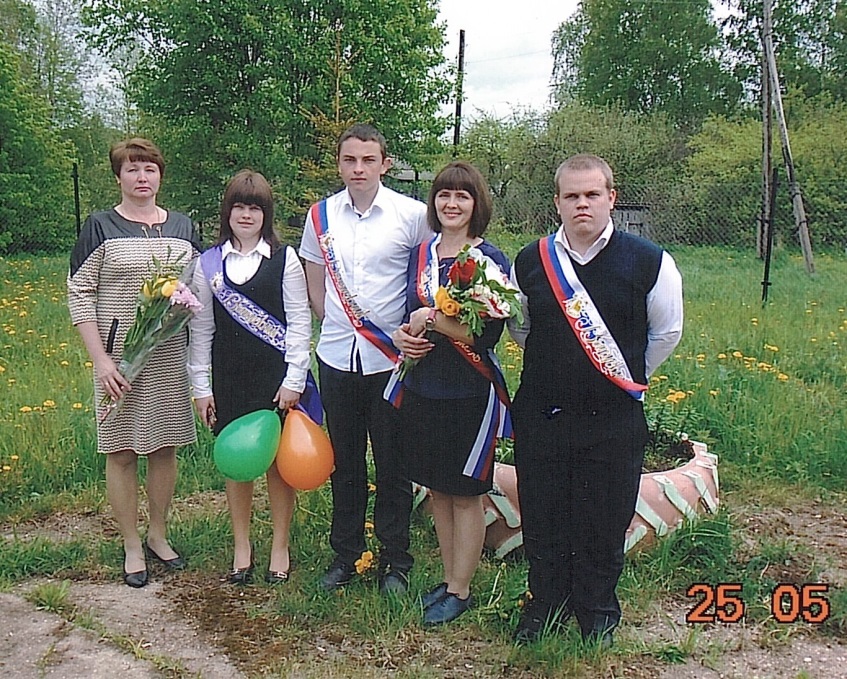 Выпуск 2020 года
2020
Выпуск 2022 год
Учителя 2023 год